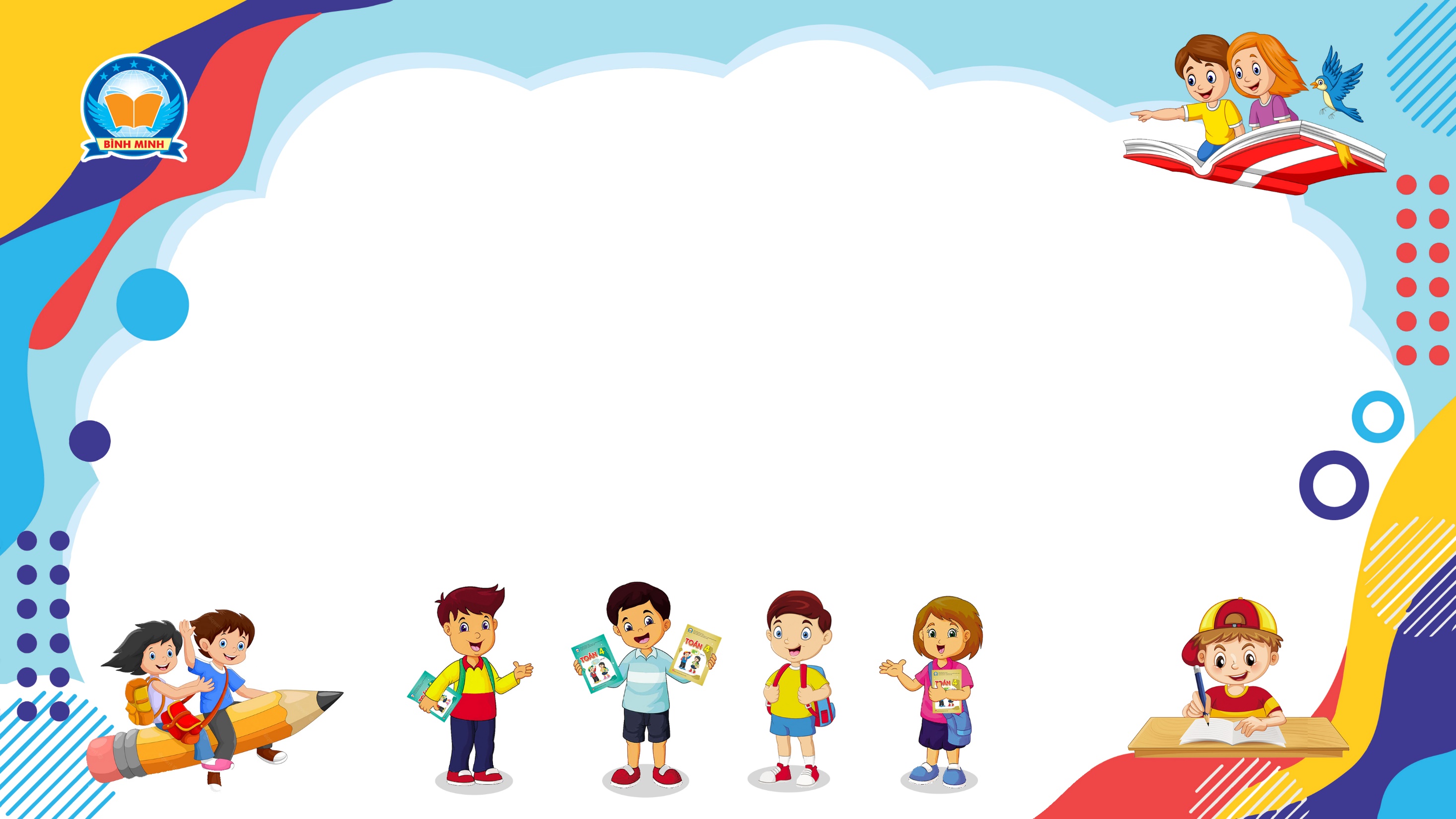 Bài 99
QUY ĐỒNG MẪU SỐ
CÁC PHÂN SỐ
(Sách giáo khoa Toán 4 - Tập hai - Trang 18)
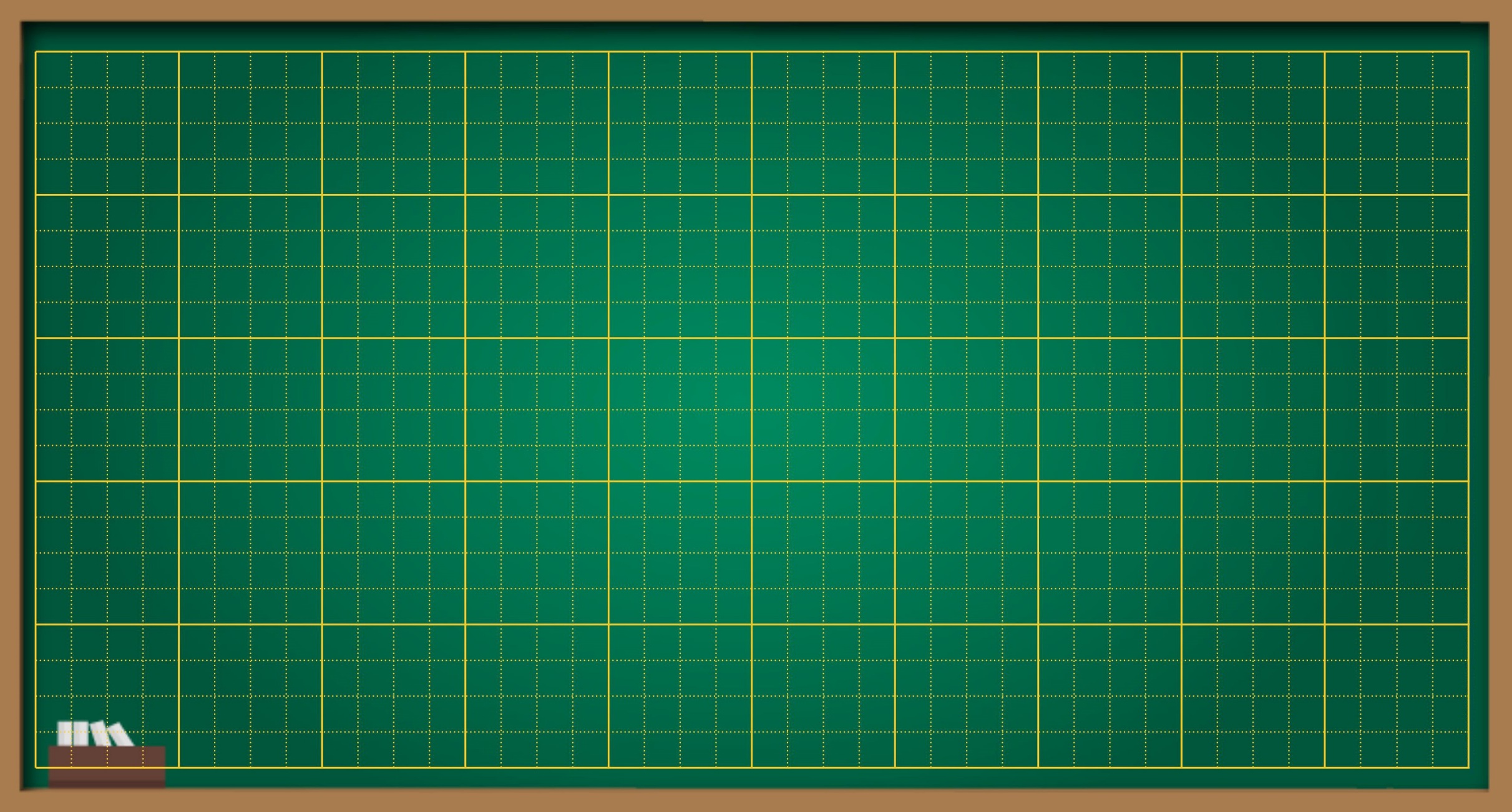 Thứ … ngày … tháng … năm ….
Bài 99
Quy đồng mẫu số các phân số
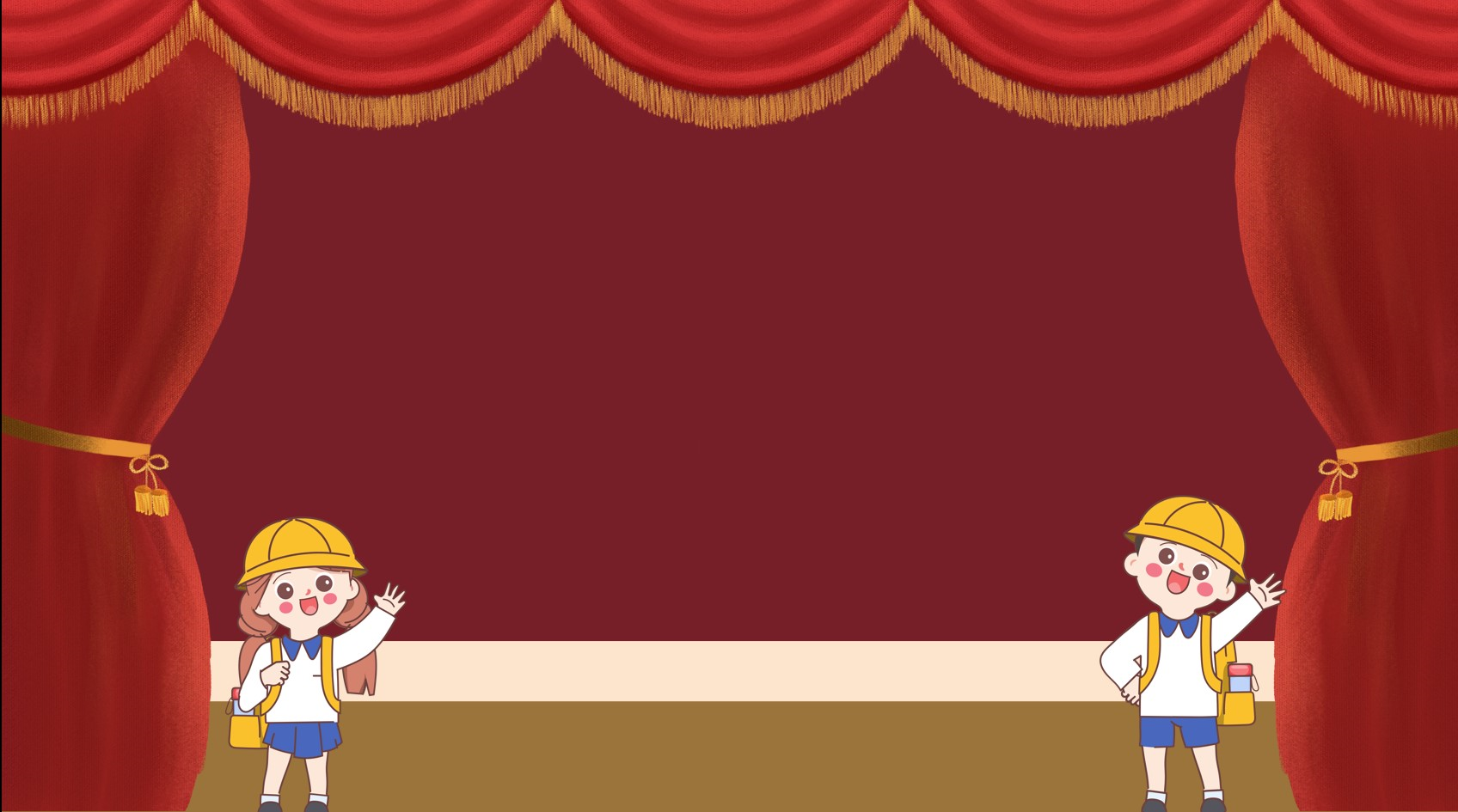 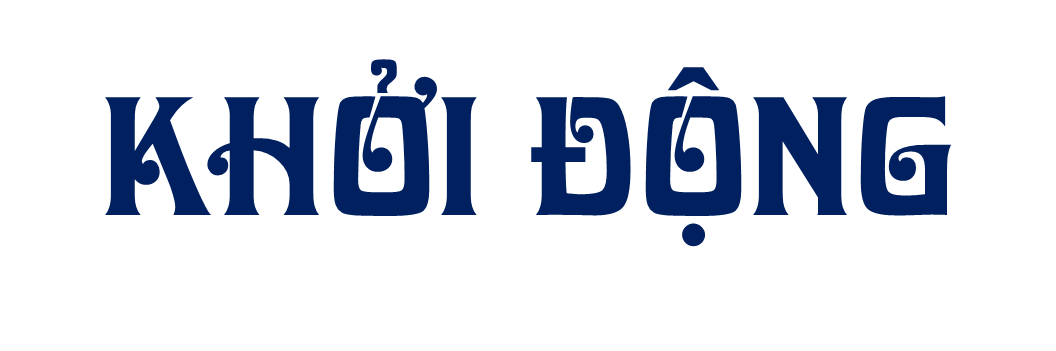 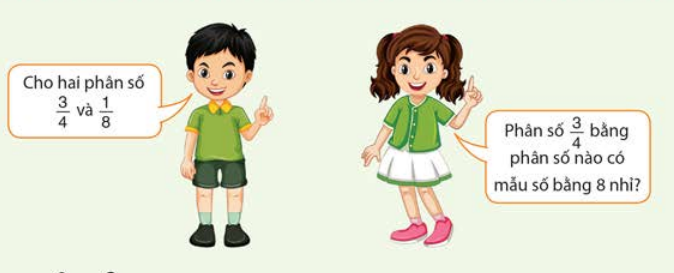 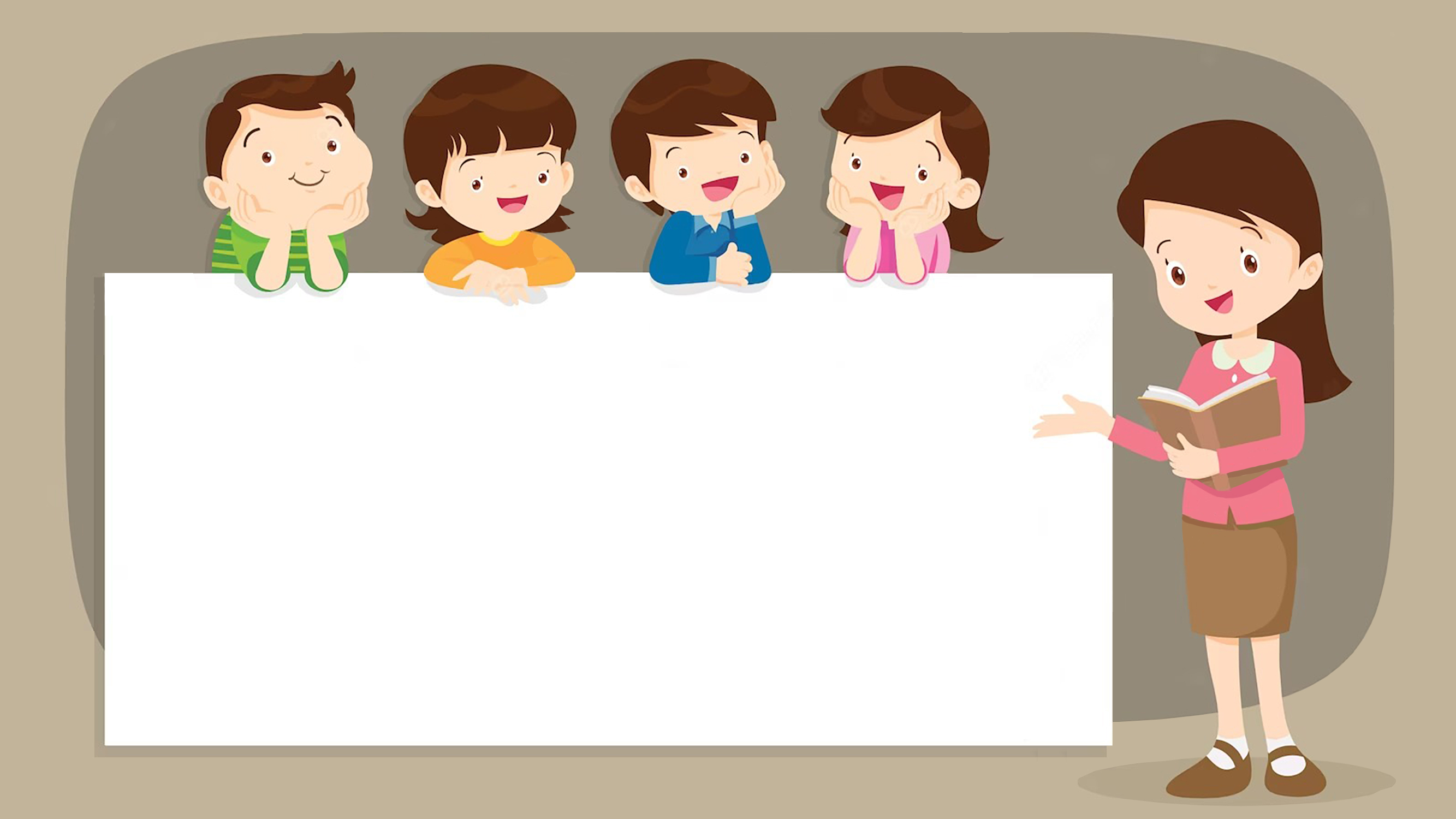 YÊU CẦU CẦN ĐẠT
- Quy đồng được mẫu số các phân số.
- Có khả năng và ý thức vận dụng để xử lí các tình huống trong cuộc sống.
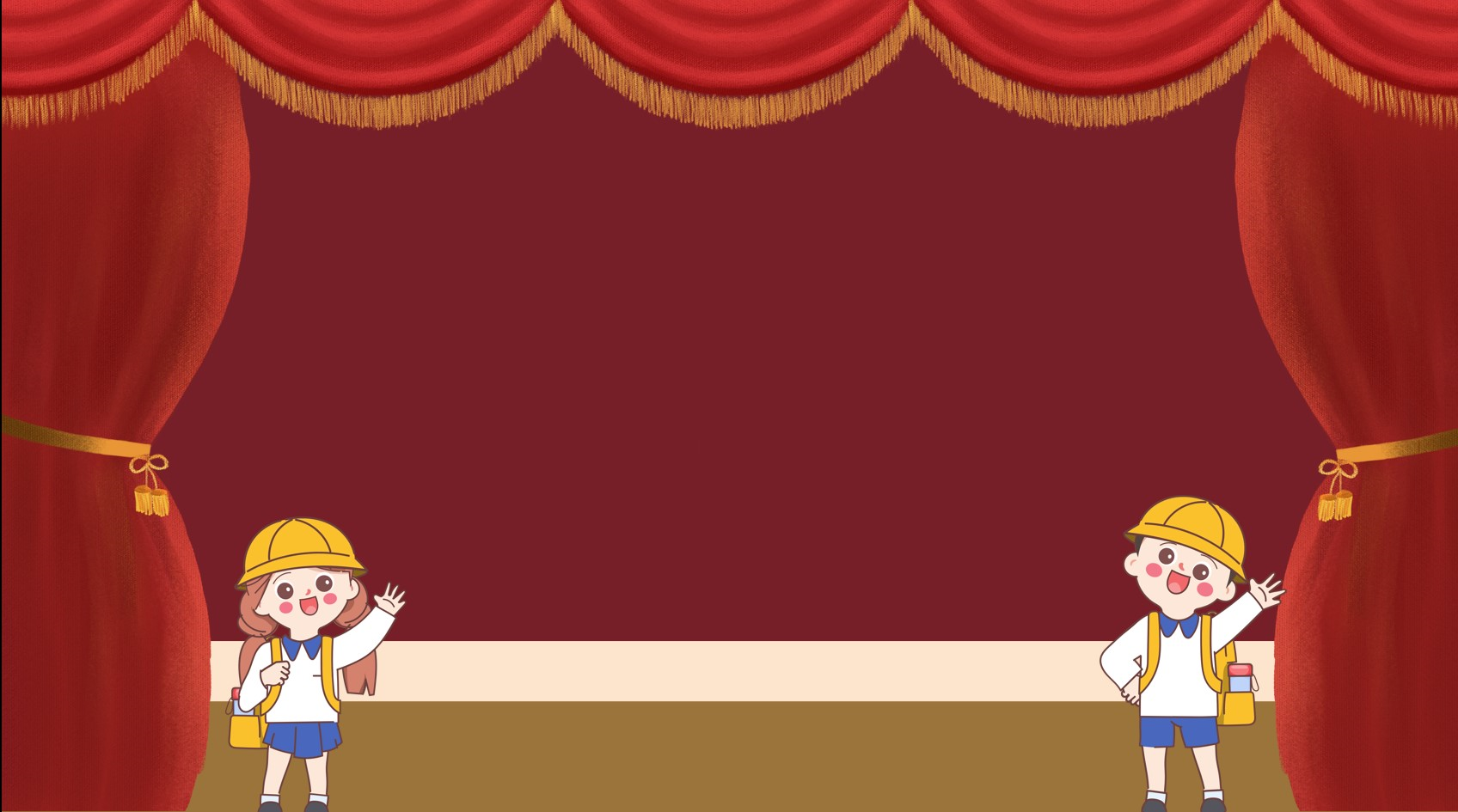 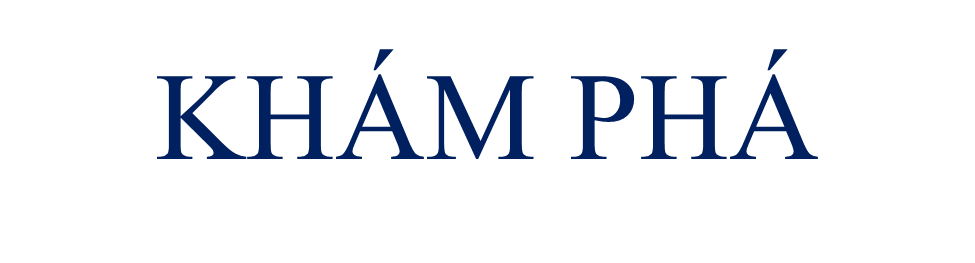 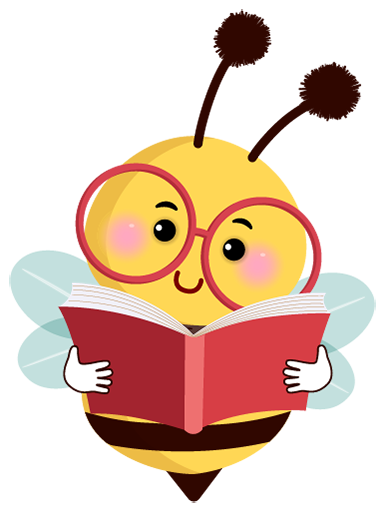 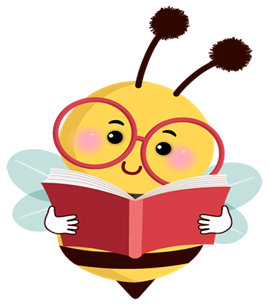 Ta thấy 8 : 4 = 2
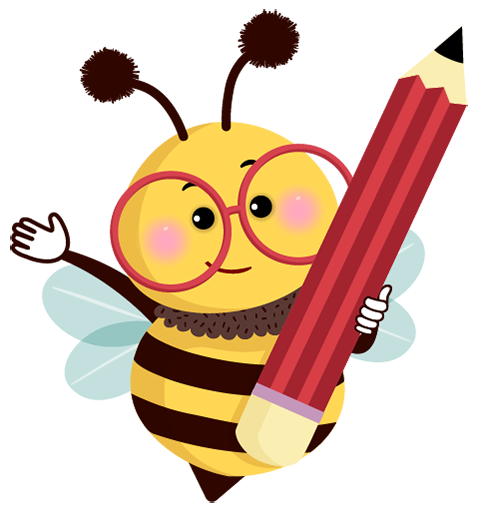 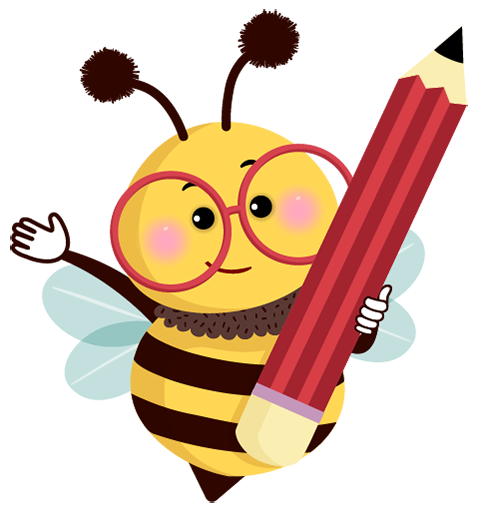 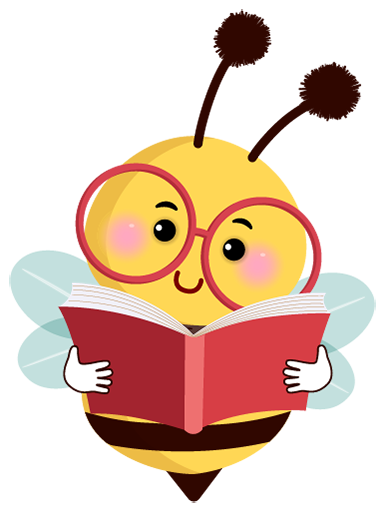 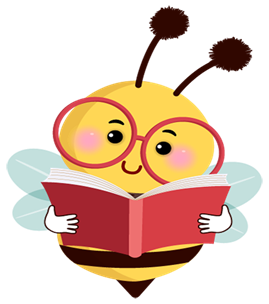 Quy tắc quy đồng mẫu số hai phân số
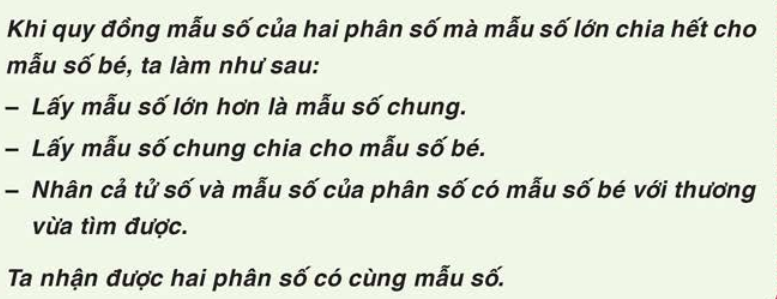 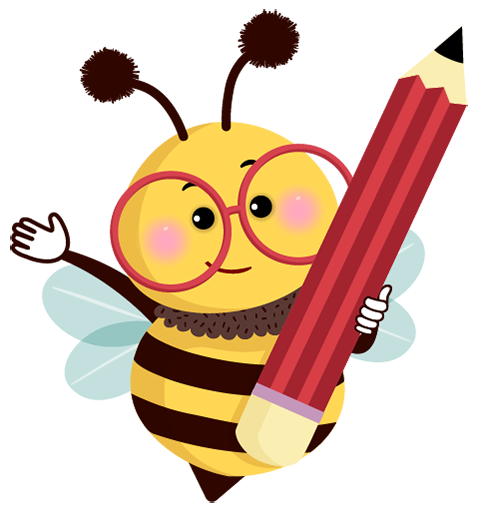 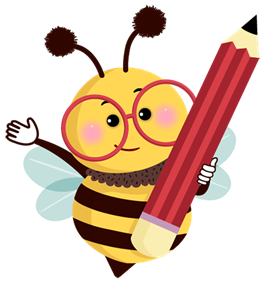 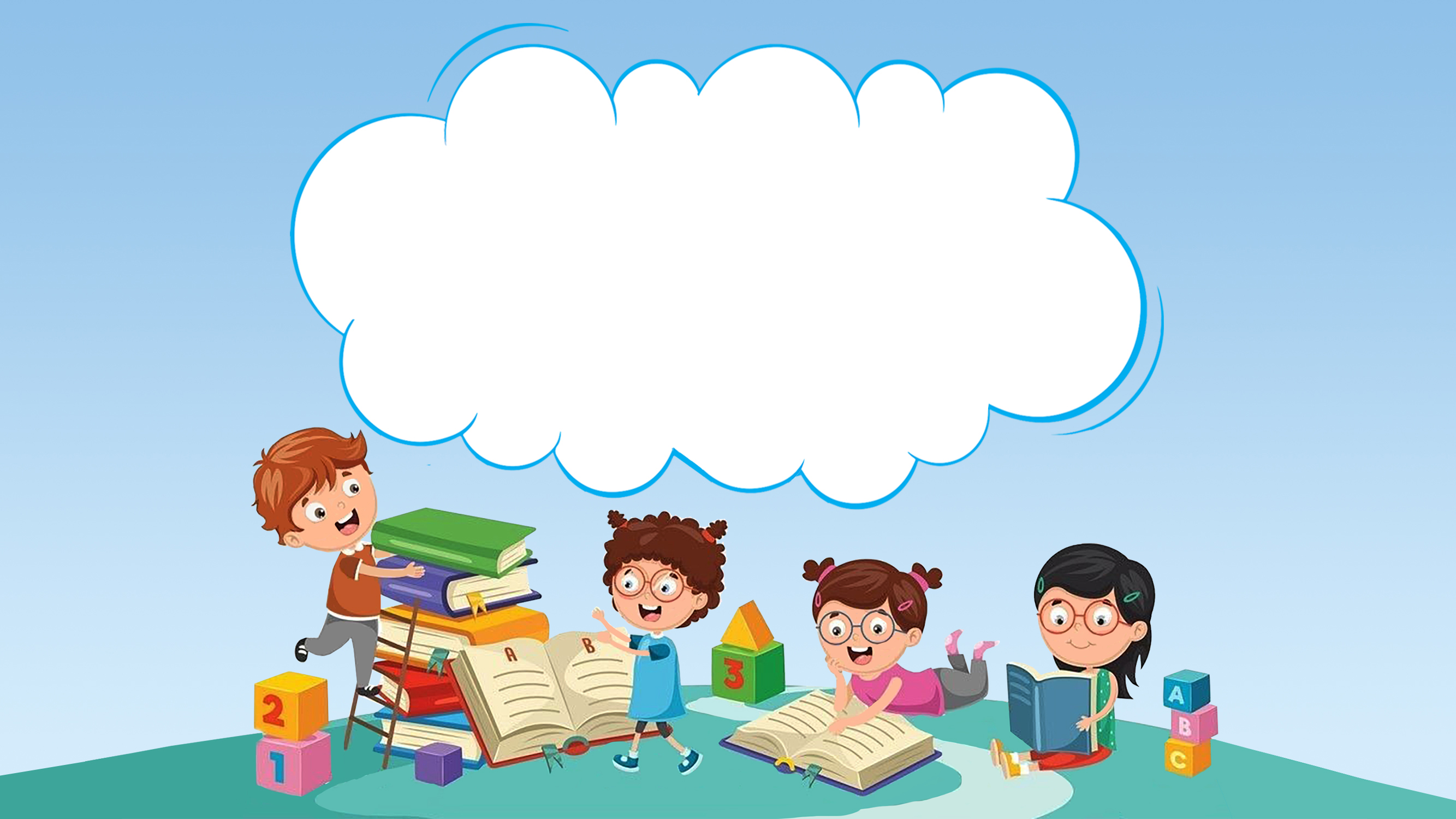 LUYỆN TẬP
THỰC HÀNH
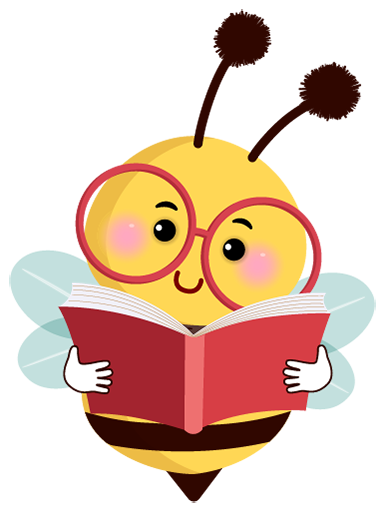 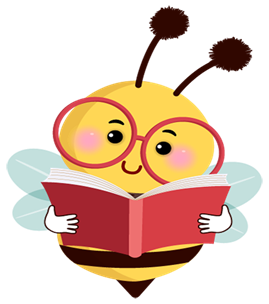 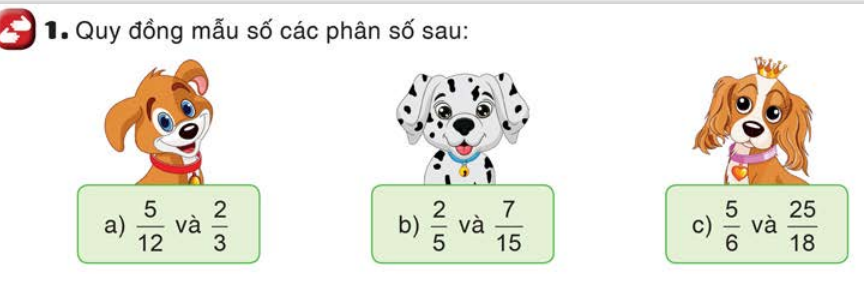 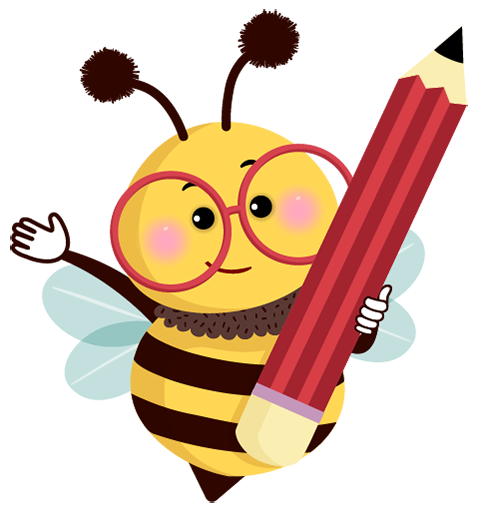 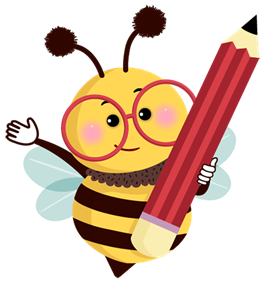 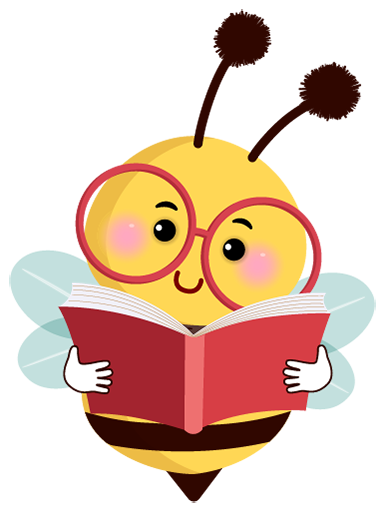 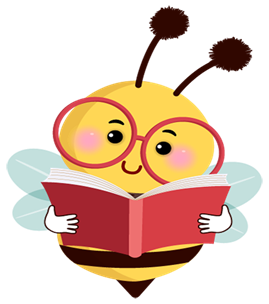 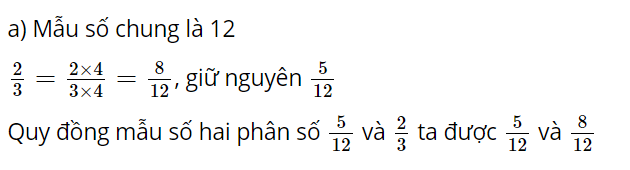 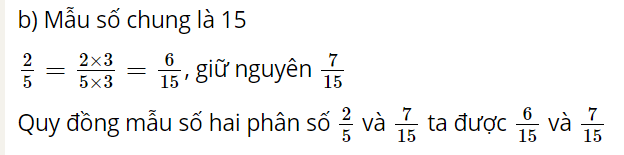 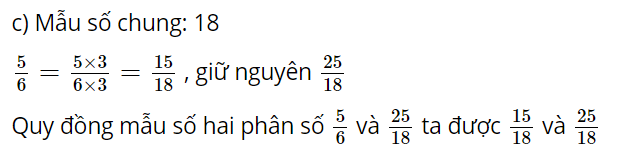 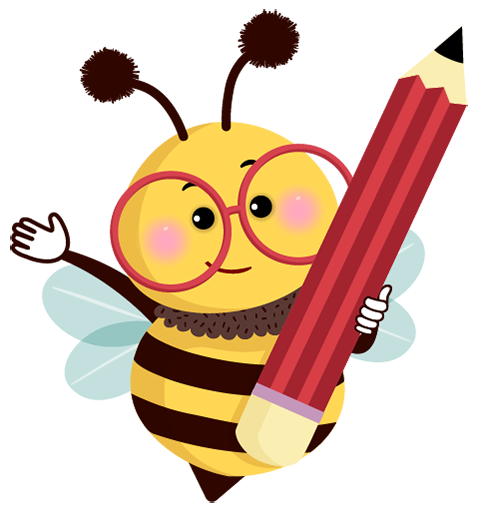 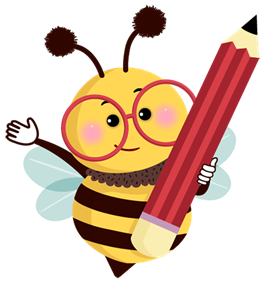 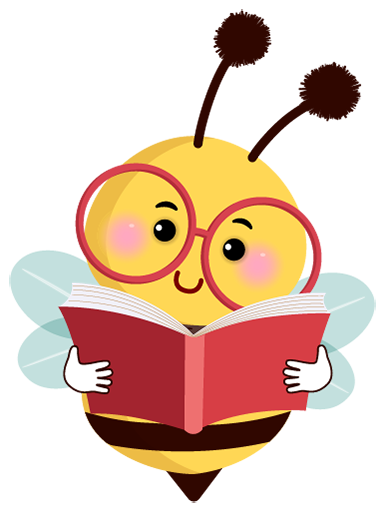 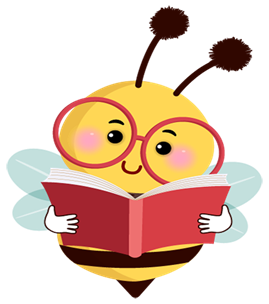 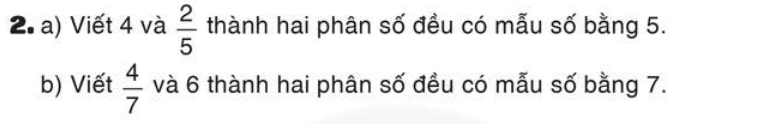 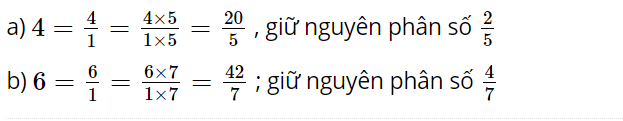 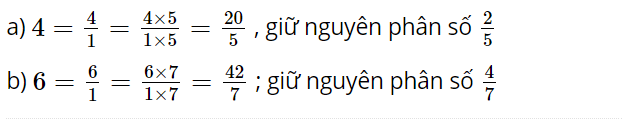 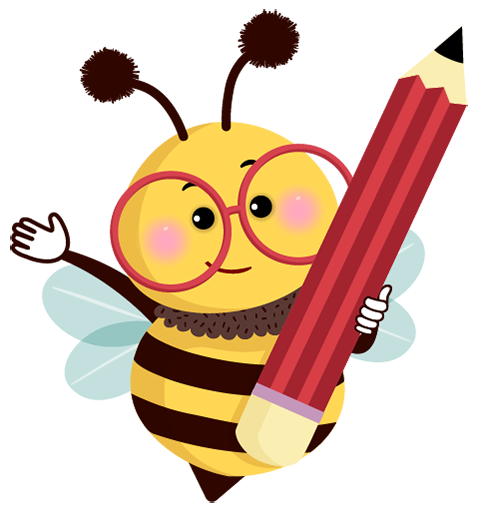 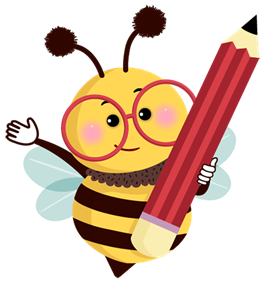 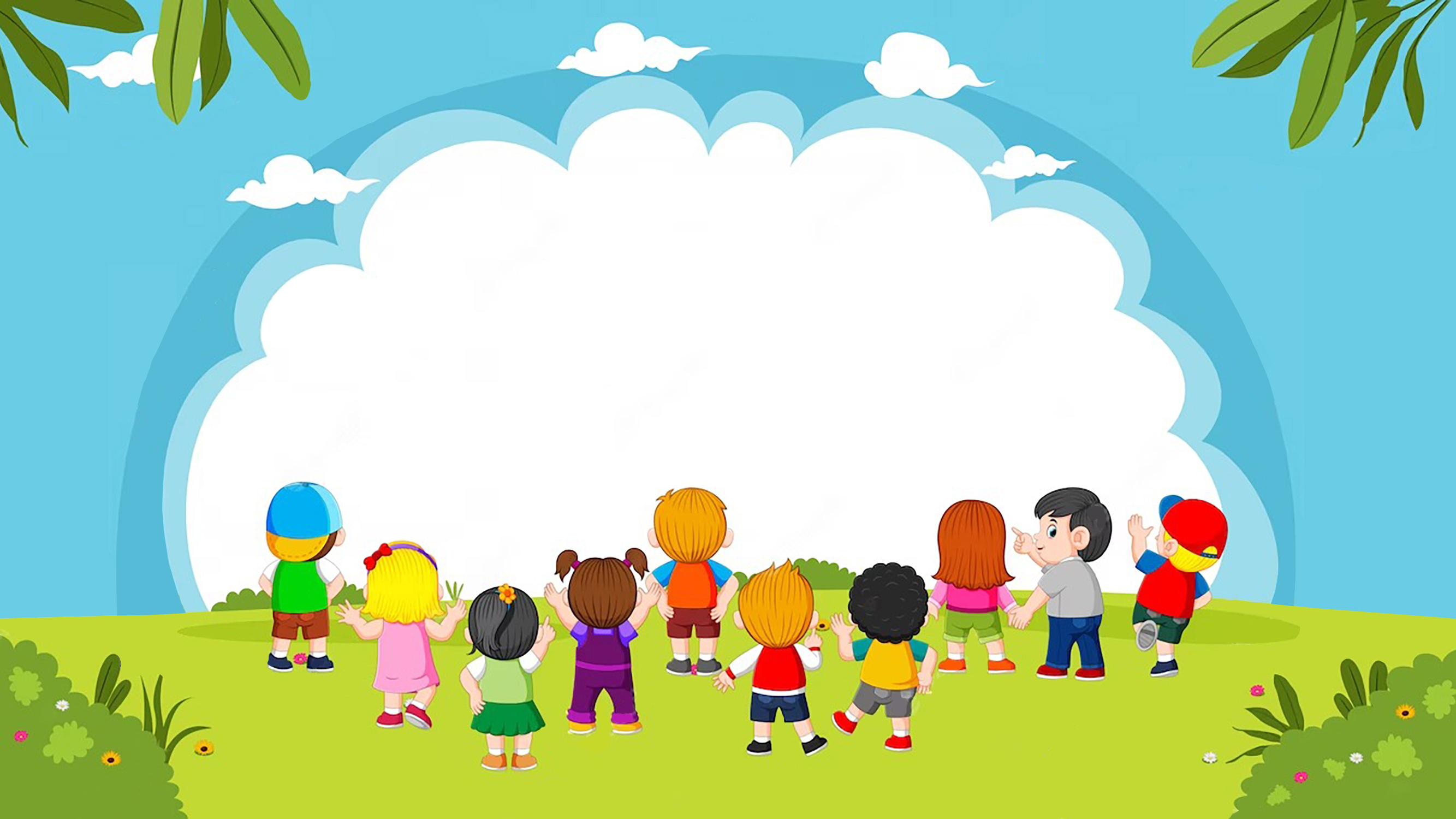 VẬN DỤNG
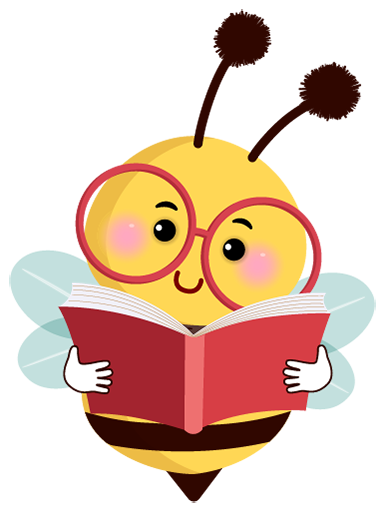 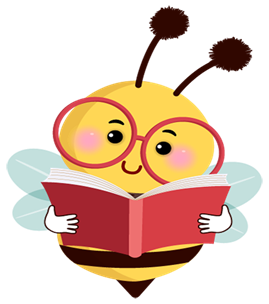 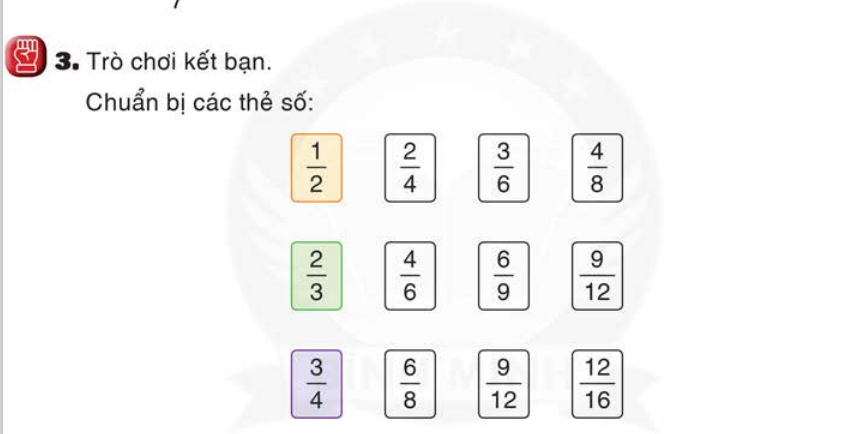 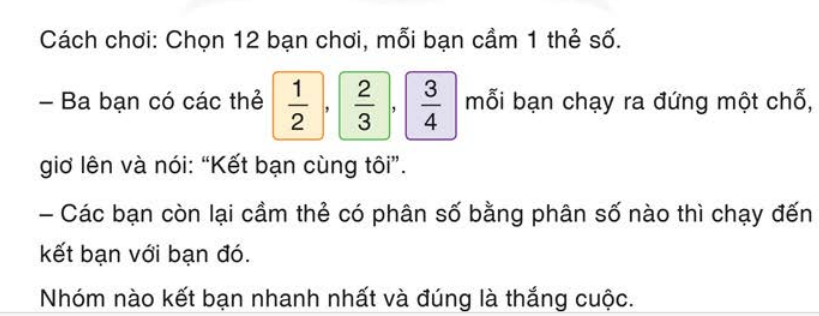 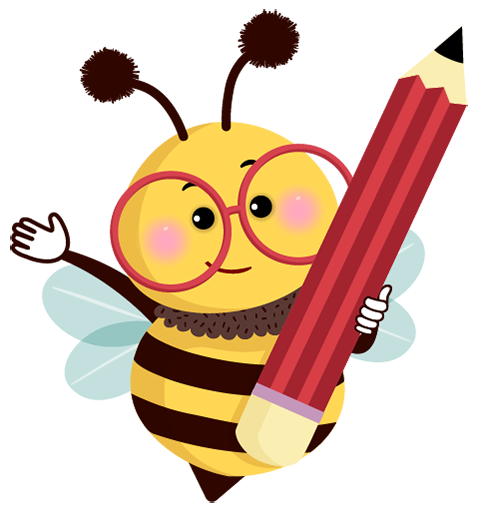 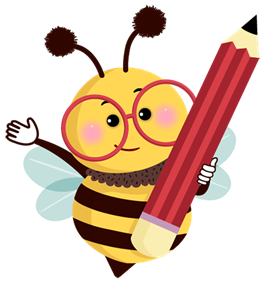 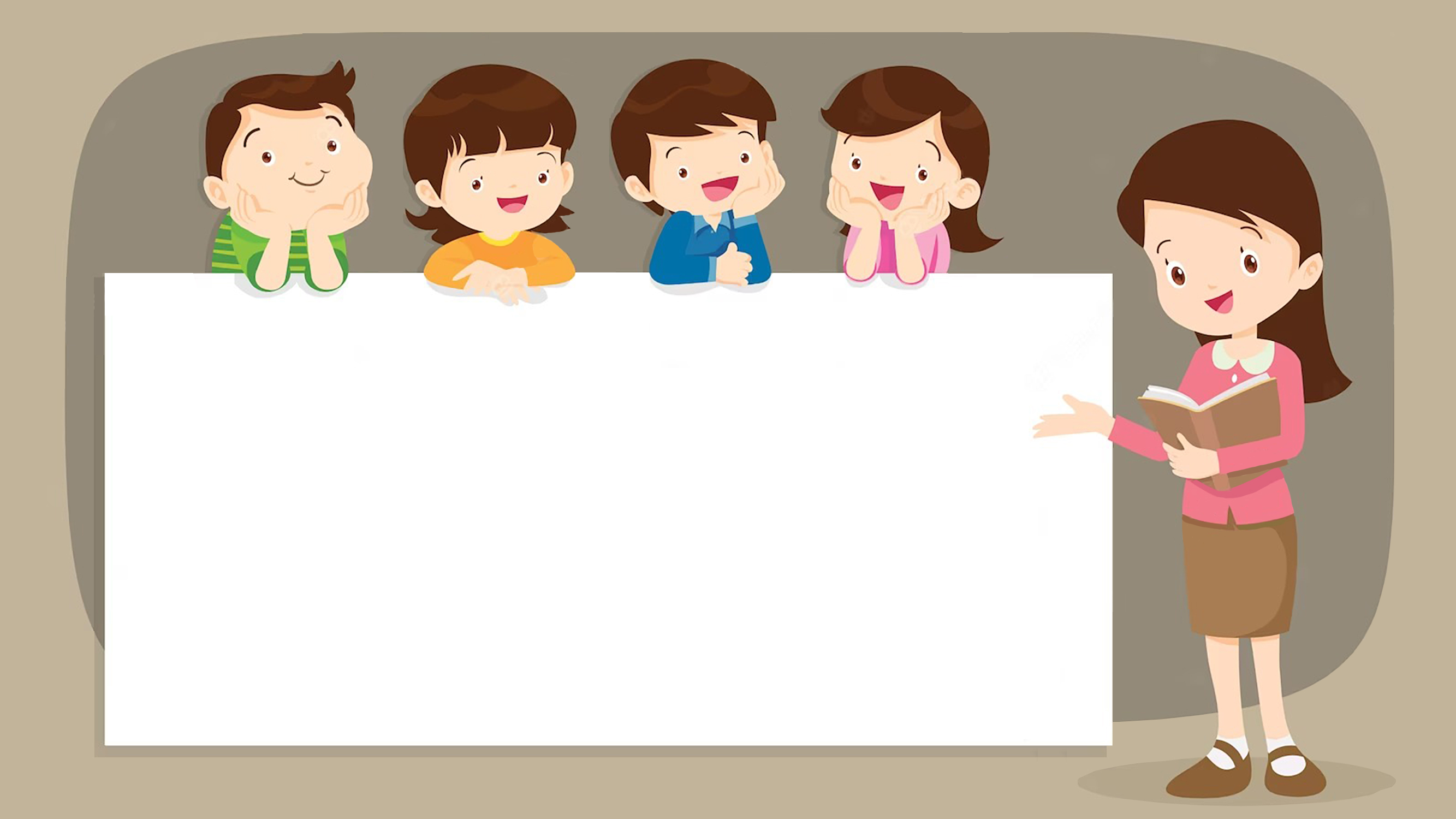 CỦNG CỐ
Nhắc lại quy tắc quy đồng mẫu số hai phân số
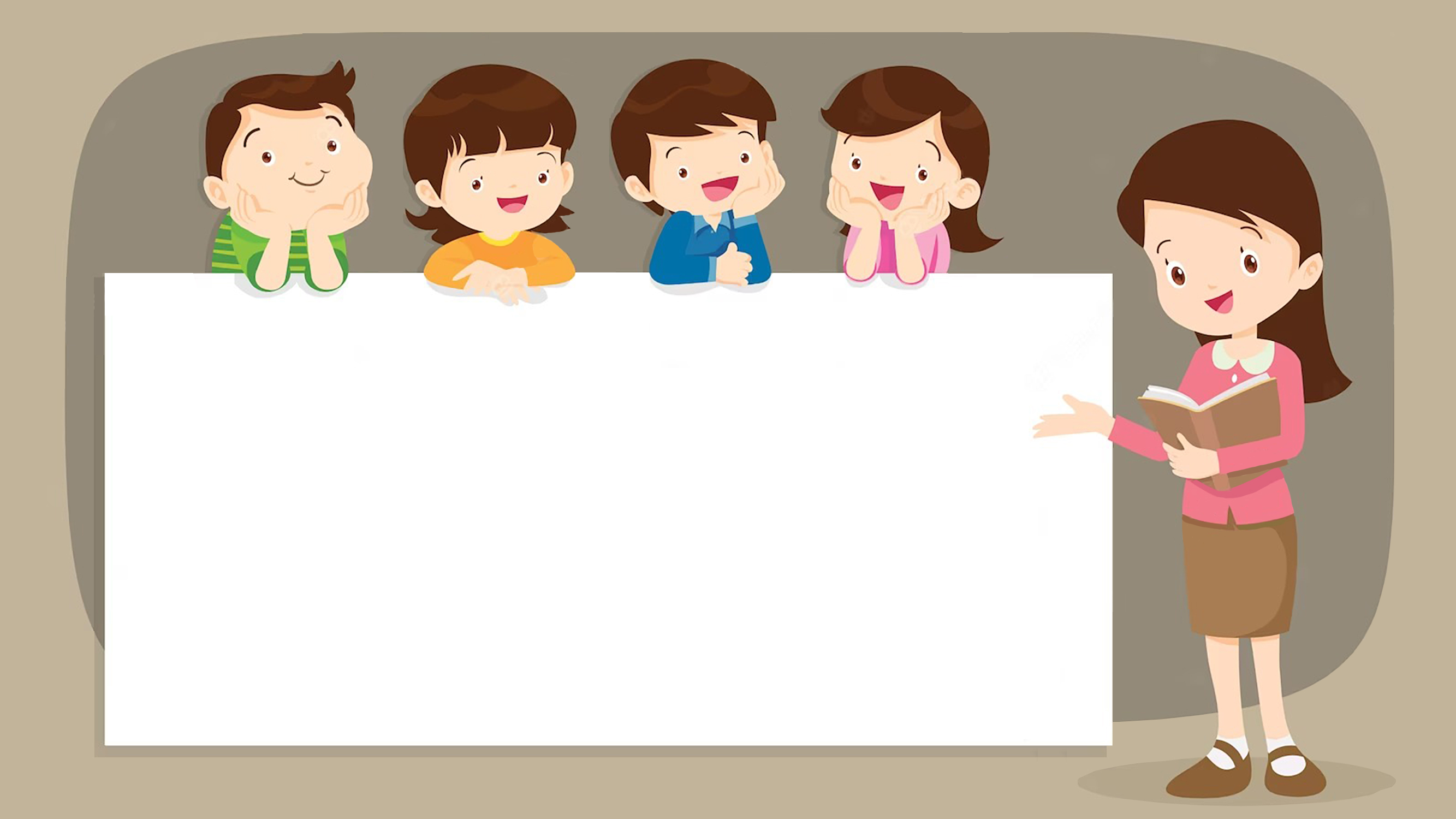 DẶN DÒ
1. Hoàn thành bài tập 
2. Chuẩn bị bài mới
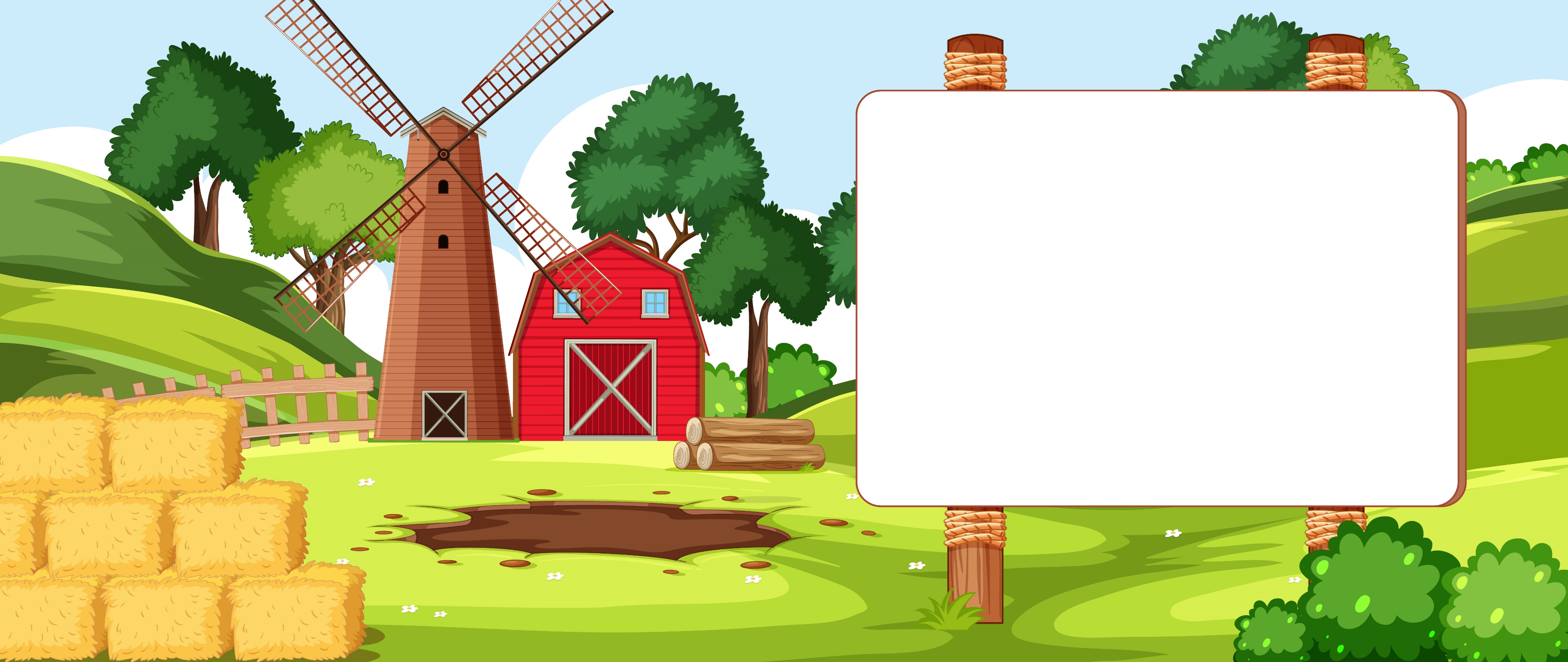 TIẾT HỌC 
KẾT THÚC